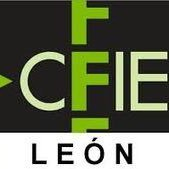 This work is licensed under CC BY-NC-ND 4.0. To view a copy of this license, visit http://creativecommons.org/licenses/by-nc-nd/4.0/
COMPETENCIA EN INGLÉS A NIVEL CONVERSACIONAL PARA EL PROFESORADO
Dra. Elena Pérez Barrioluengo
GETTING TO KNOW EACH OTHER
Do you know what to say when you meet new people? 
Listen to useful language for meeting new people. 



https://learnenglish.britishcouncil.org/skills/speaking/a1-speaking/meeting-new-people
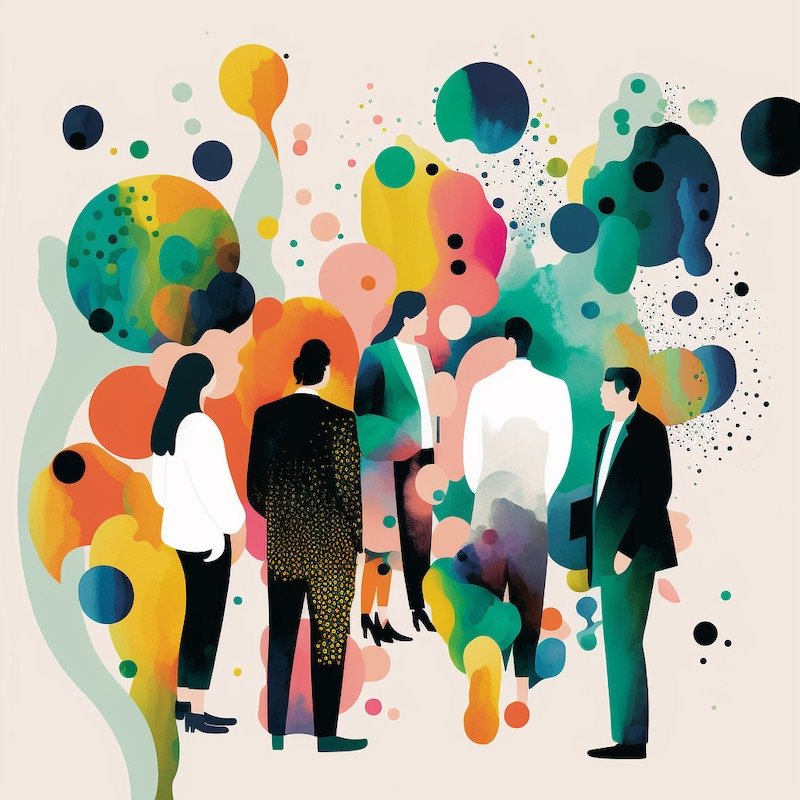 GETTING TO KNOW EACH OTHER
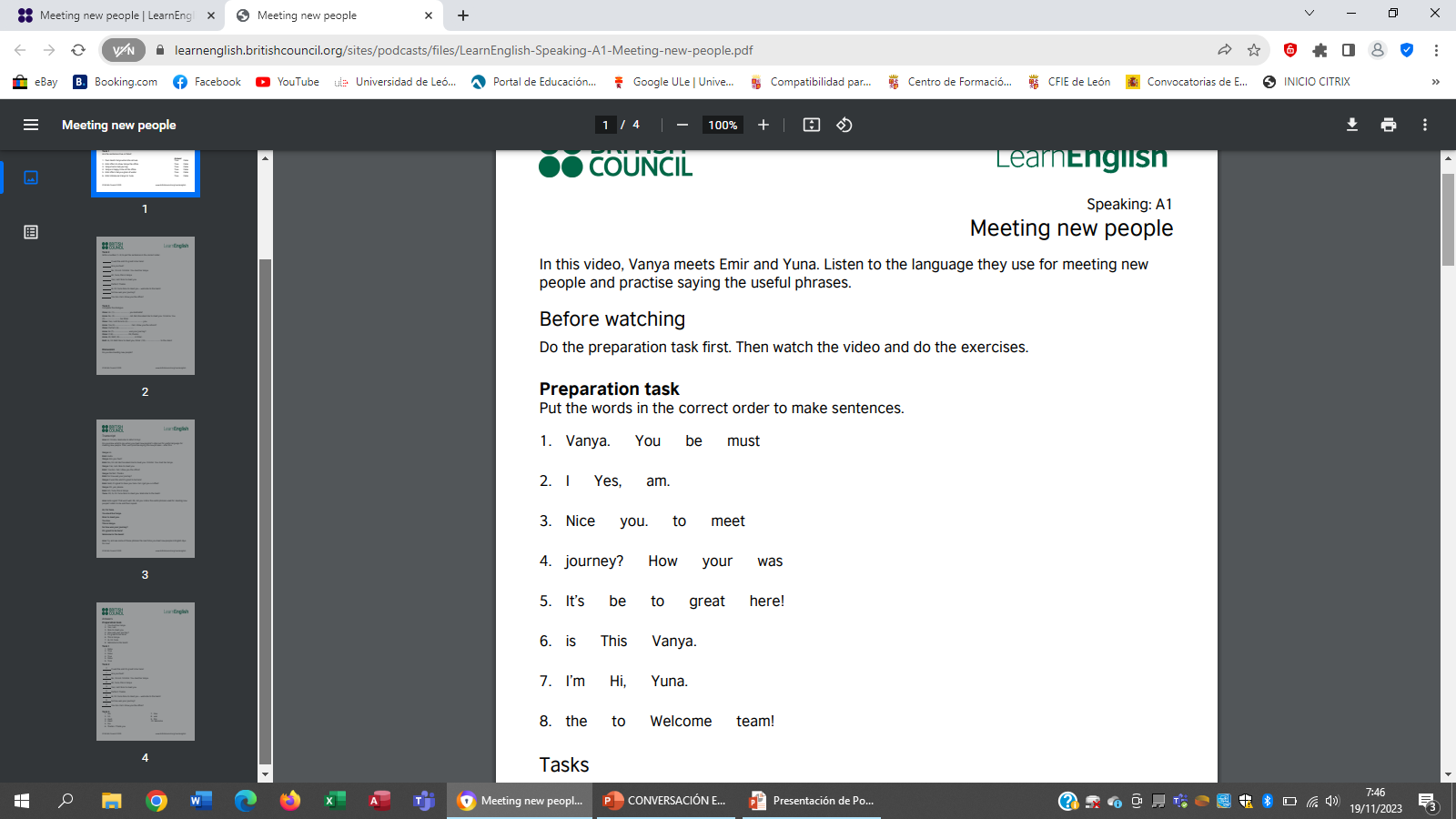 GETTING TO KNOW EACH OTHER
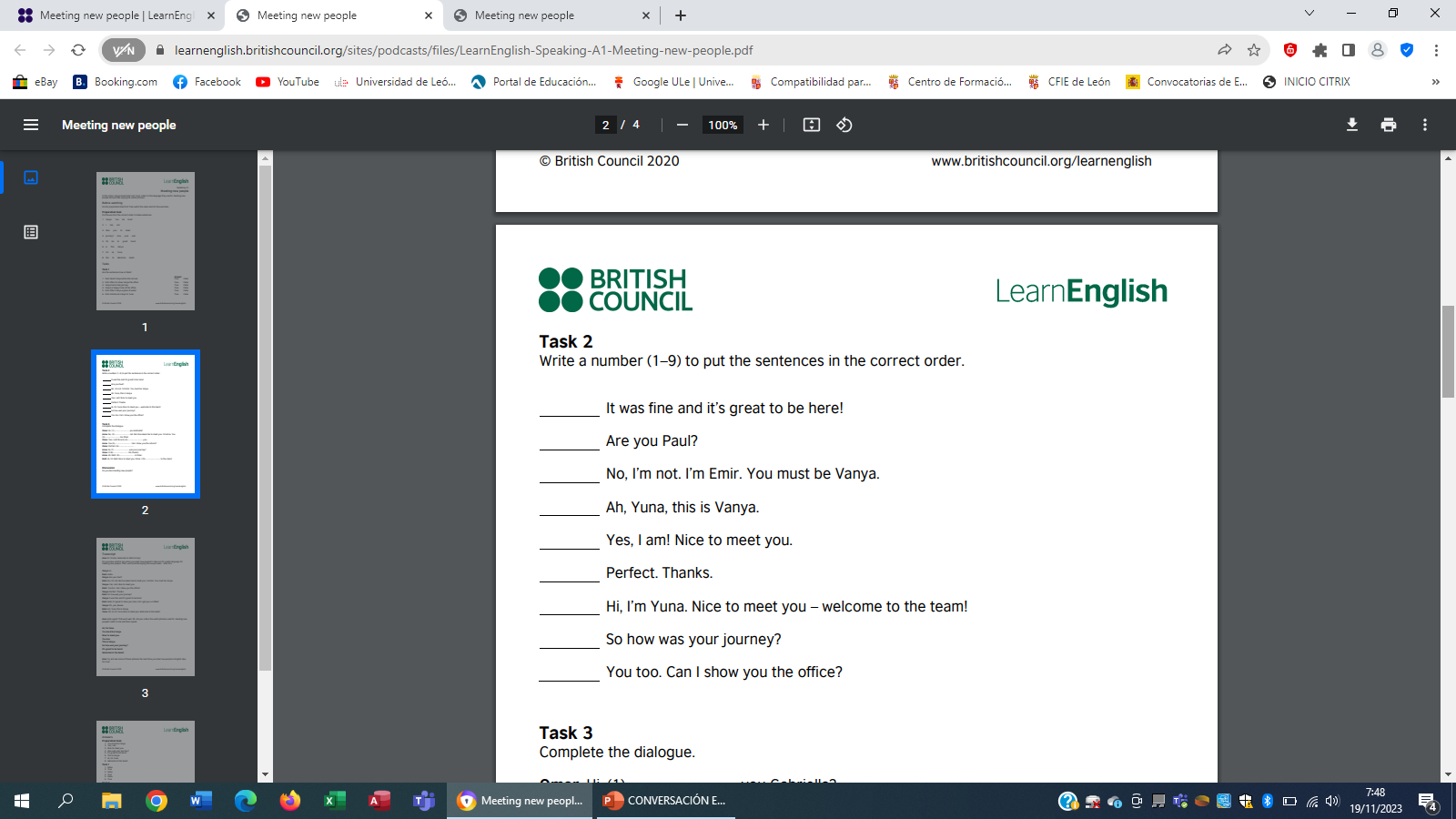 GETTING TO KNOW EACH OTHER
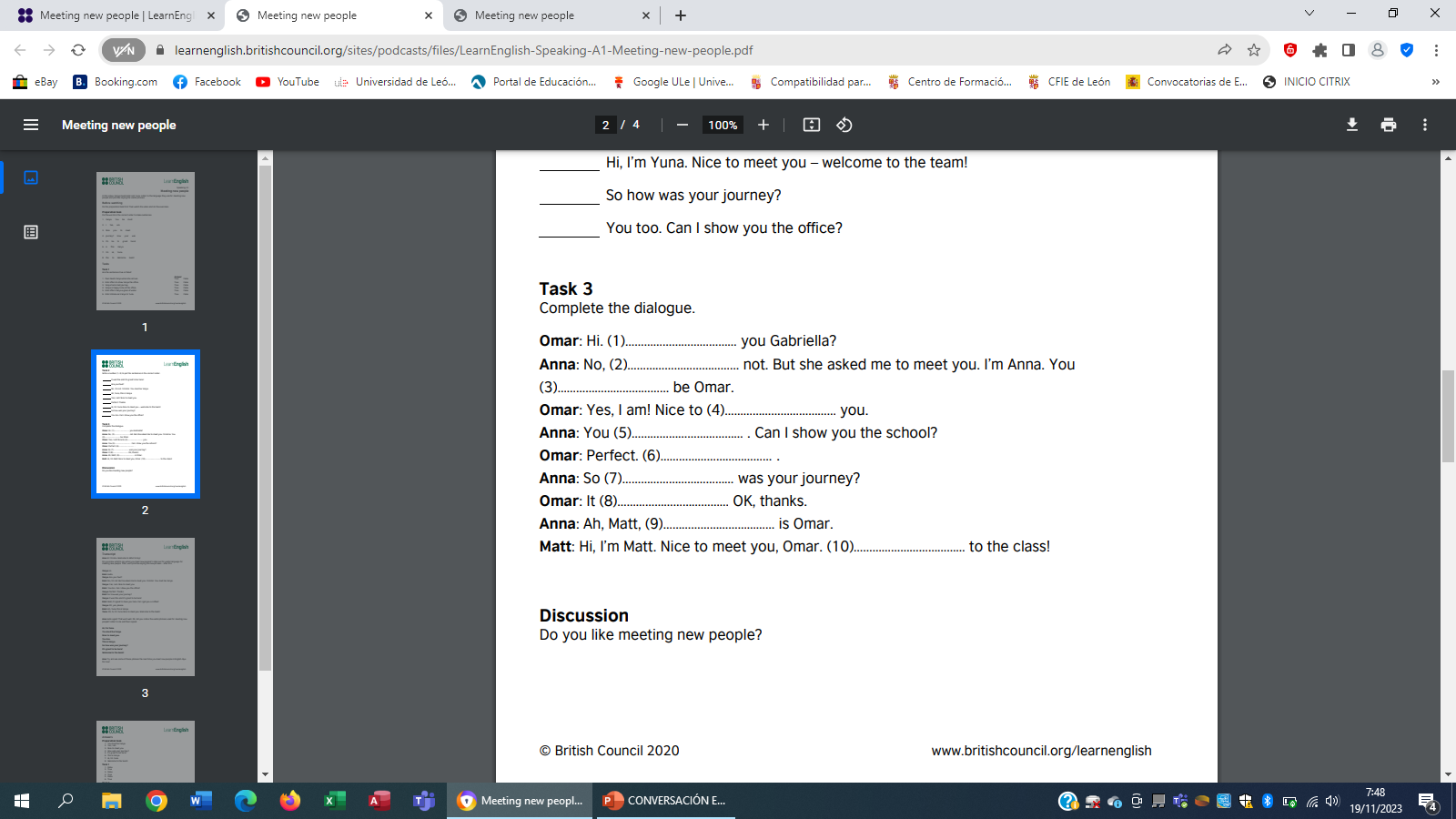 LET’S TALK ABOUT meeting new people
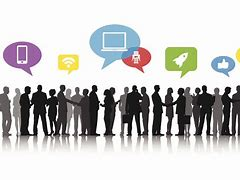 Do you like meeting new people?
AIR TRAVEL
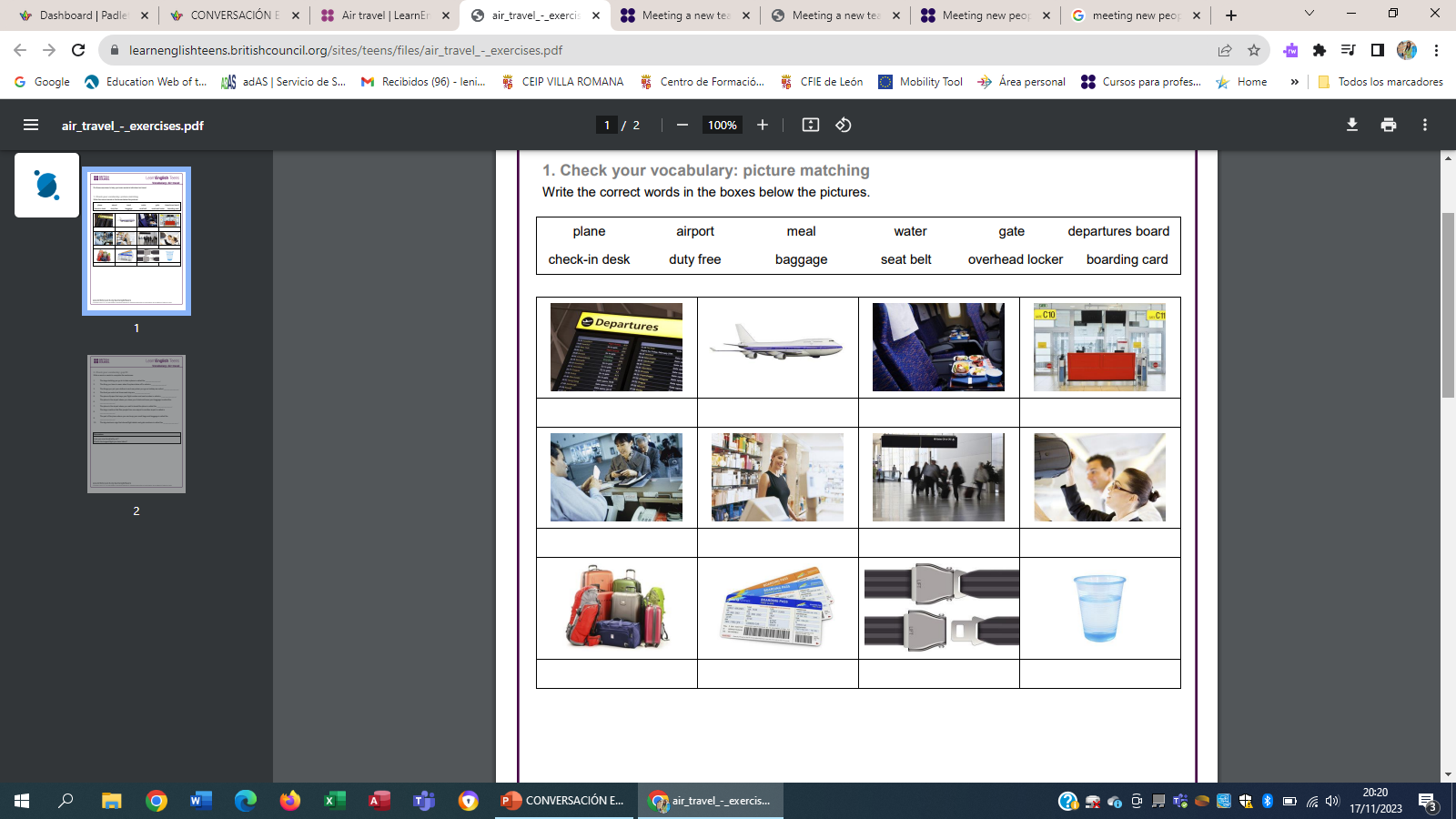 AIR TRAVEL
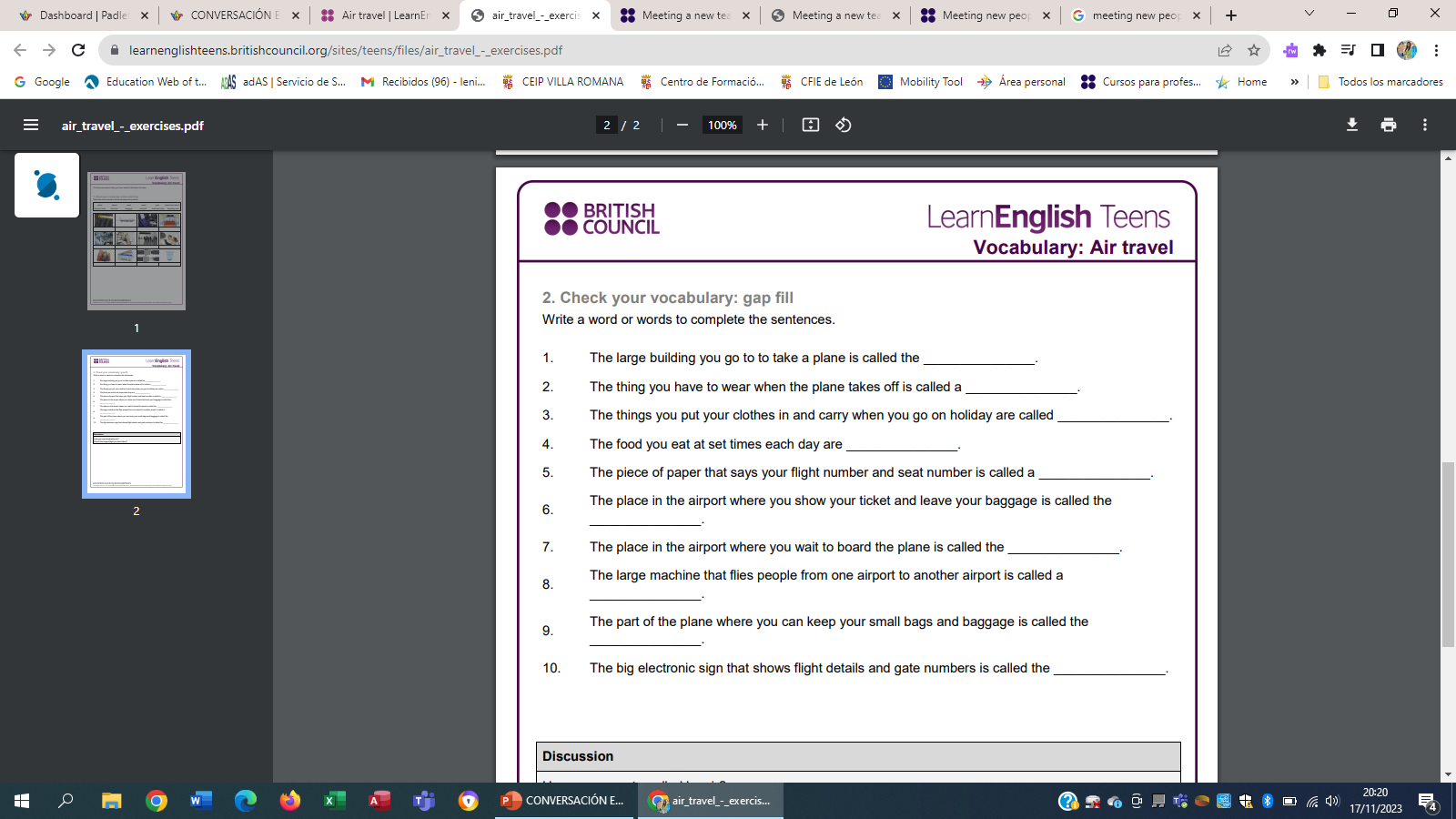 LET’S TALK ABOUT TRAVELLING
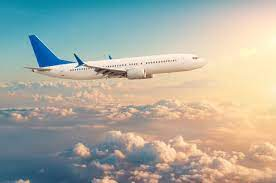 Have you ever travelled by air? 

What is the longest flight you have taken?
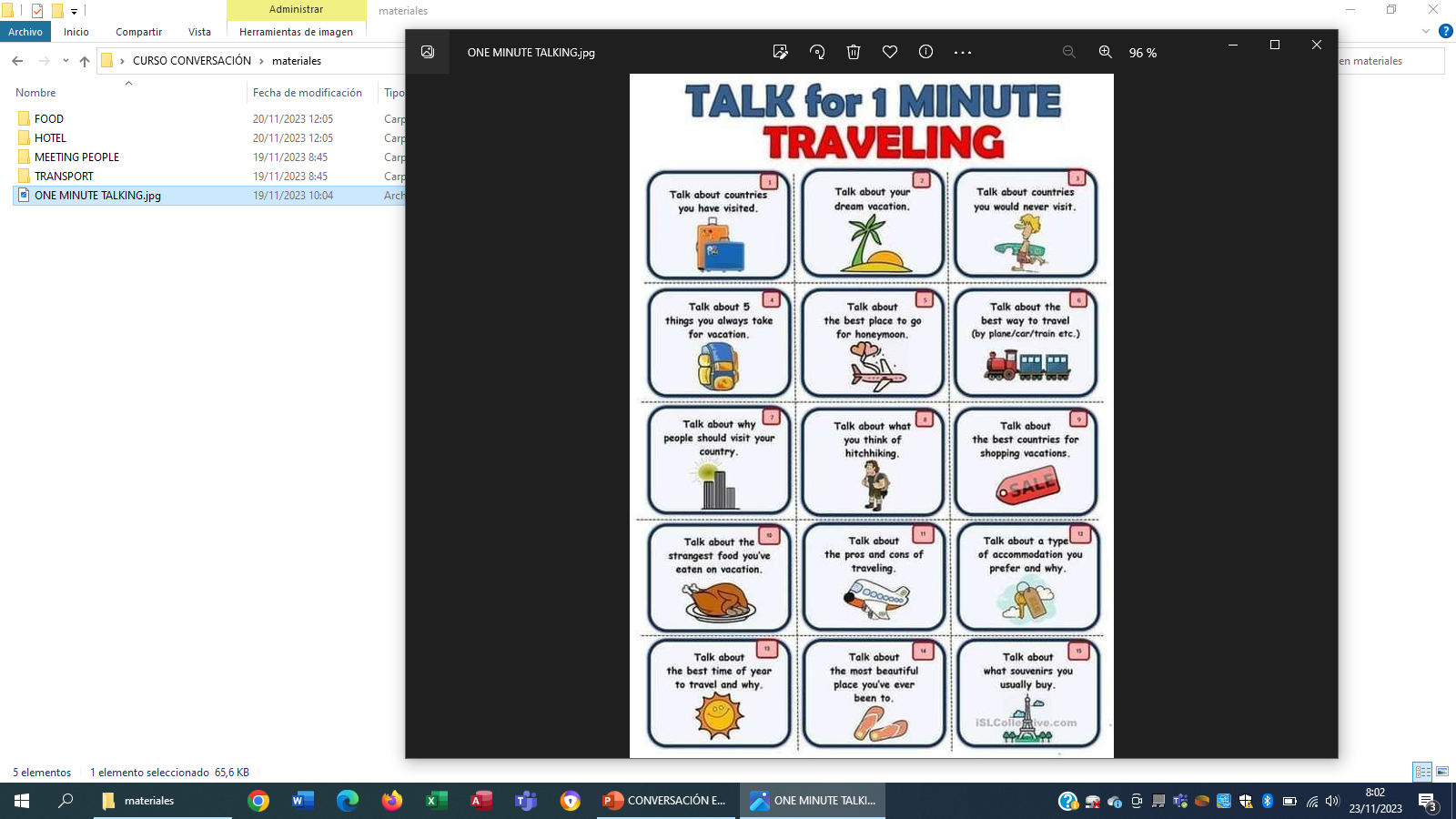 AIRPORT CHECK-IN
Listen to someone checking in at an airport. 
Work together and put it in the correct order.
Listen to the conversation and check.
Role-play the dialogue to practise your speaking skills.
 https://www.teachingenglish.org.uk/sites/teacheng/files/audio-bank-situations-airport-check-in.mp3
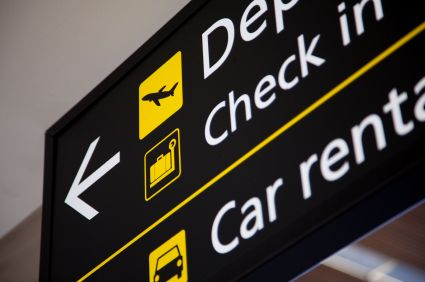 overbooking
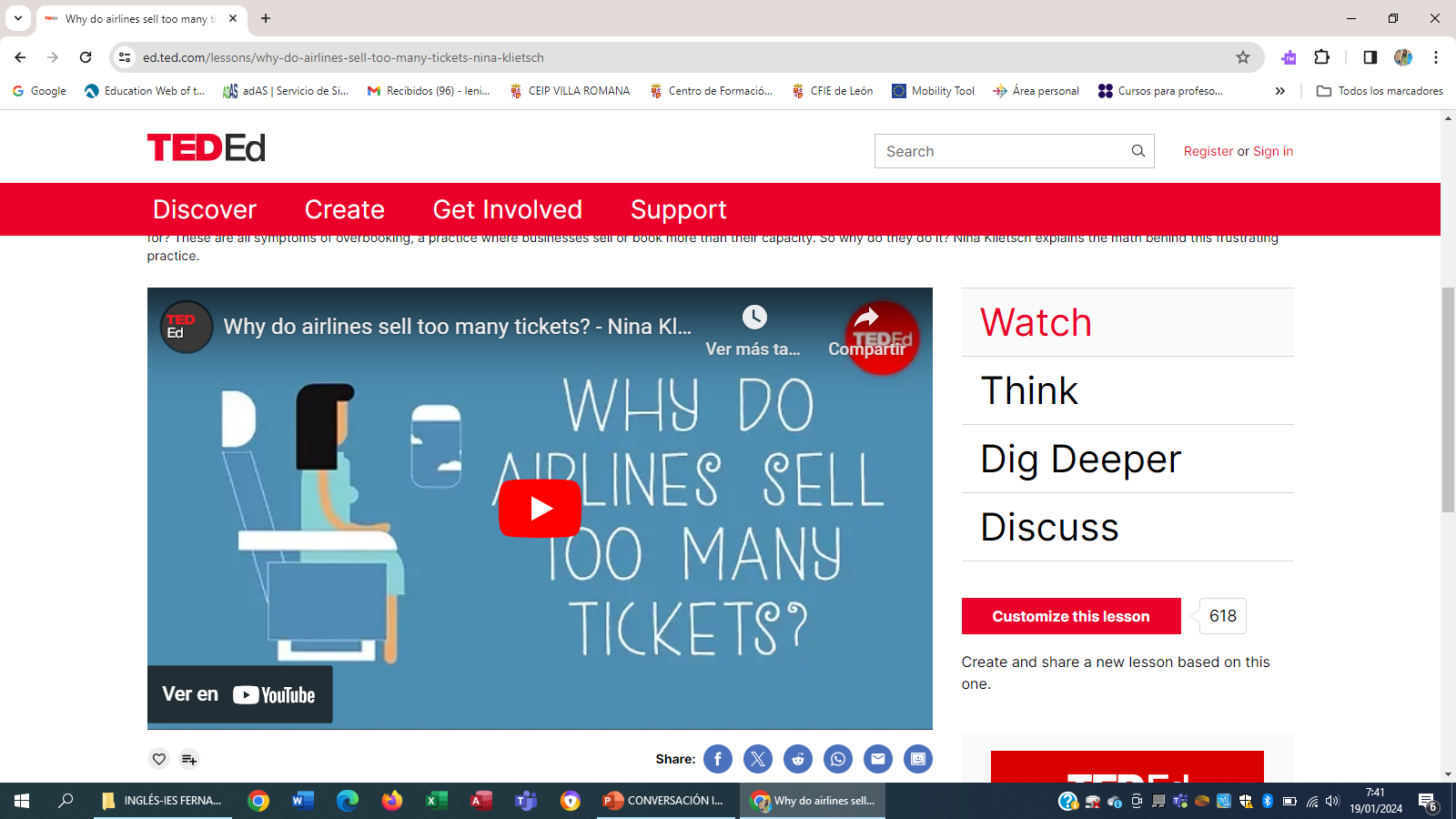 https://ed.ted.com/lessons/why-do-airlines-sell-too-many-tickets-nina-klietsch
debate
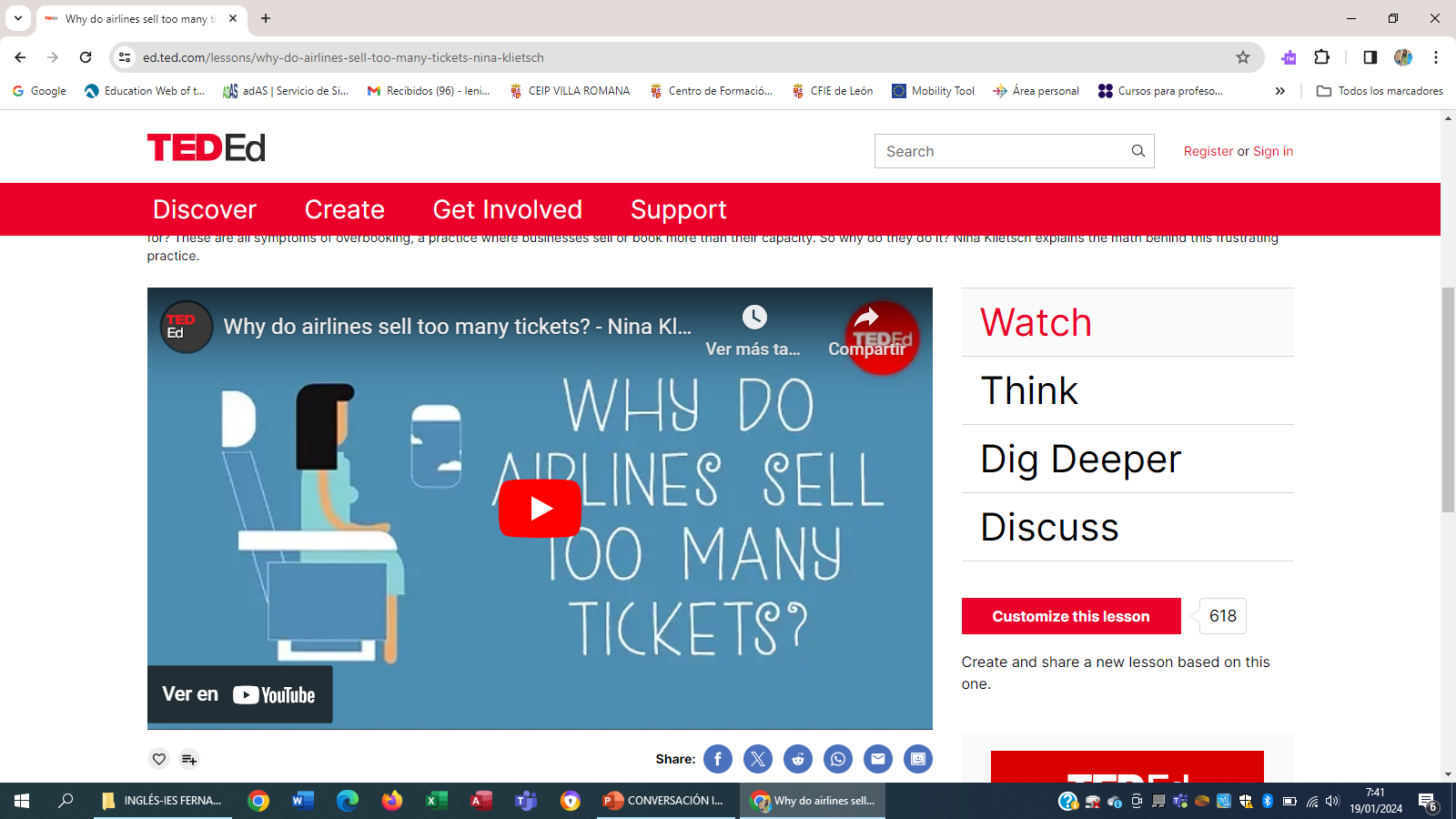 Should airlines be allowed to overbook flights?
debate
3 GROUPS:

One supporting a resolution (affirmative team).

One opposing the resolution (opposing team).

And those who are judging the quality of the evidence and arguments and the performance.
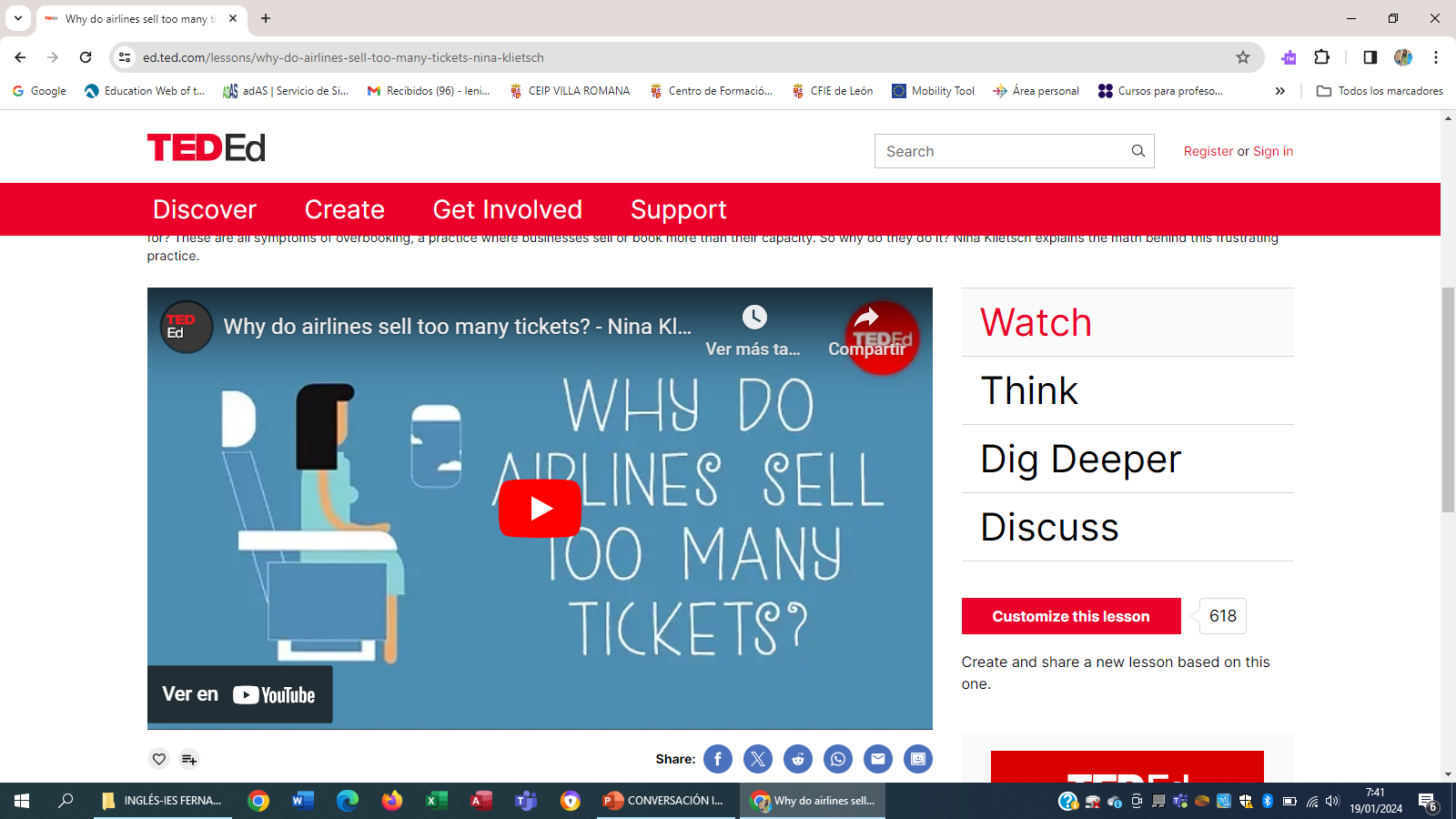 debate
OPENING PRESENTATION: 3 minutes. 

JUDGES’ QUESTIONS: the judges pose two questions to each team.

FINAL REMARKS: 1 minute to sum up their argument or make a brief closing point.

FEEDBACK AND COMMENTS FROM THE JUDGES: they offer constructive feedback to each team in turn, commenting on the strengths and weaknesses of their arguments.

THE JUDGES’ DECISION: the judges reach a consensus decision. The judges present their decision and the reasons for making that decision.
TRAINS AND TRAVEL
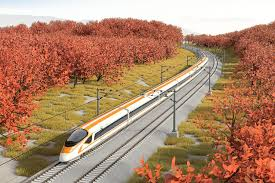 Listen to five different conversations at a train station.

https://learnenglishteens.britishcouncil.org/skills/listening/a2-listening/trains-travel?fbclid=IwAR2AT0QaGqcJn88kCDereiGwAu9D4ukiMDc31n2_ziiNINzpQvk003Zfoyo
TRAINS AND TRAVEL
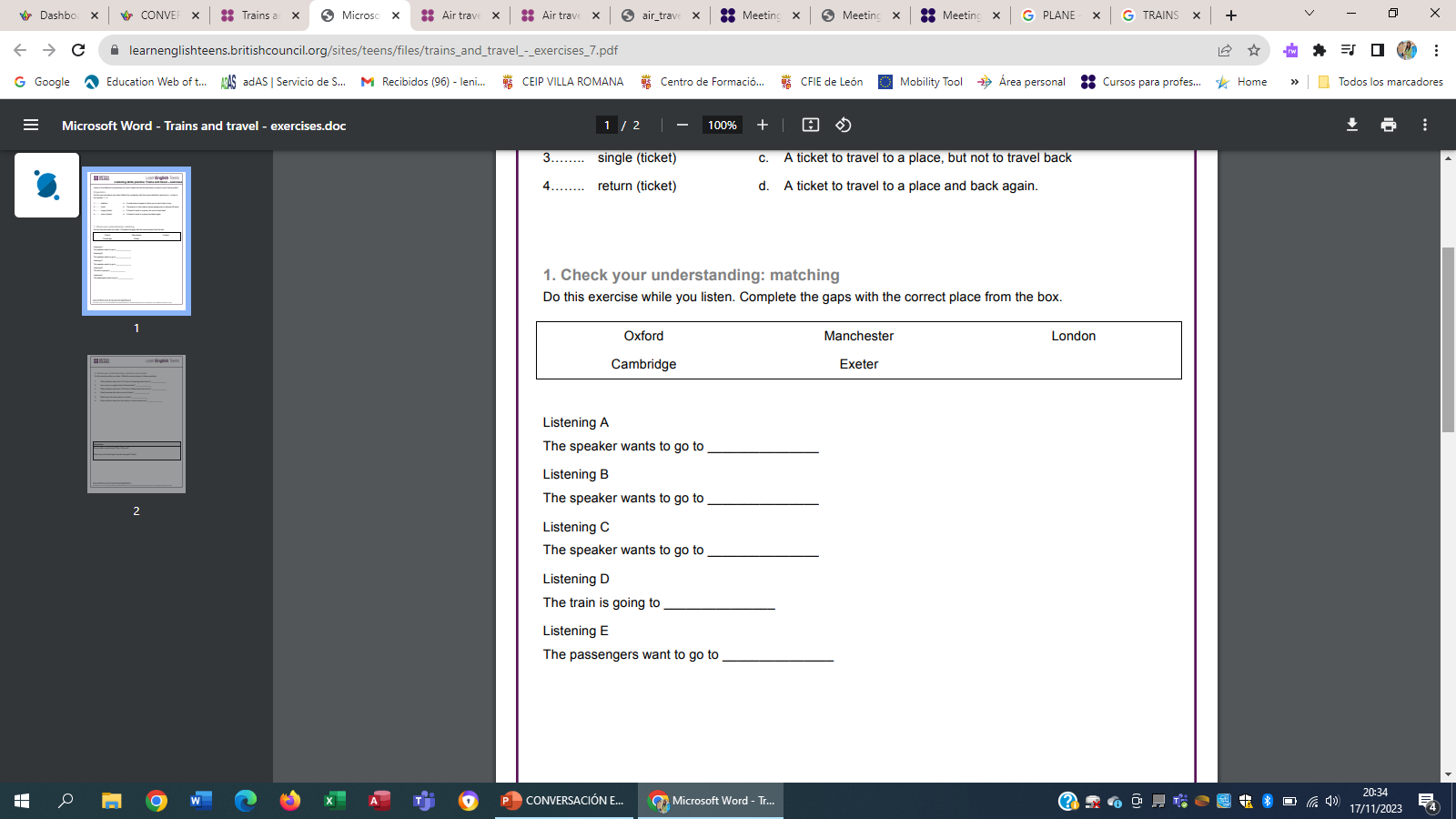 https://learnenglishteens.britishcouncil.org/skills/listening/a2-listening/trains-travel?fbclid=IwAR2AT0QaGqcJn88kCDereiGwAu9D4ukiMDc31n2_ziiNINzpQvk003Zfoyo
Four book summaries
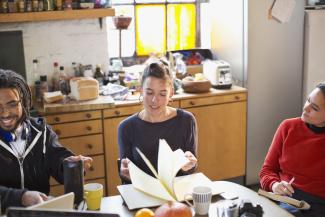 Would you like to read any of these books?

https://learnenglish.britishcouncil.org/skills/reading/c1-reading/four-book-summaries
Work-life balance
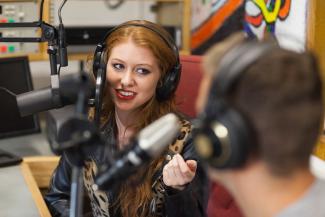 How do you manage your work–life balance?
https://learnenglish.britishcouncil.org/skills/listening/b1-listening/work-life-balance
Work-life balance
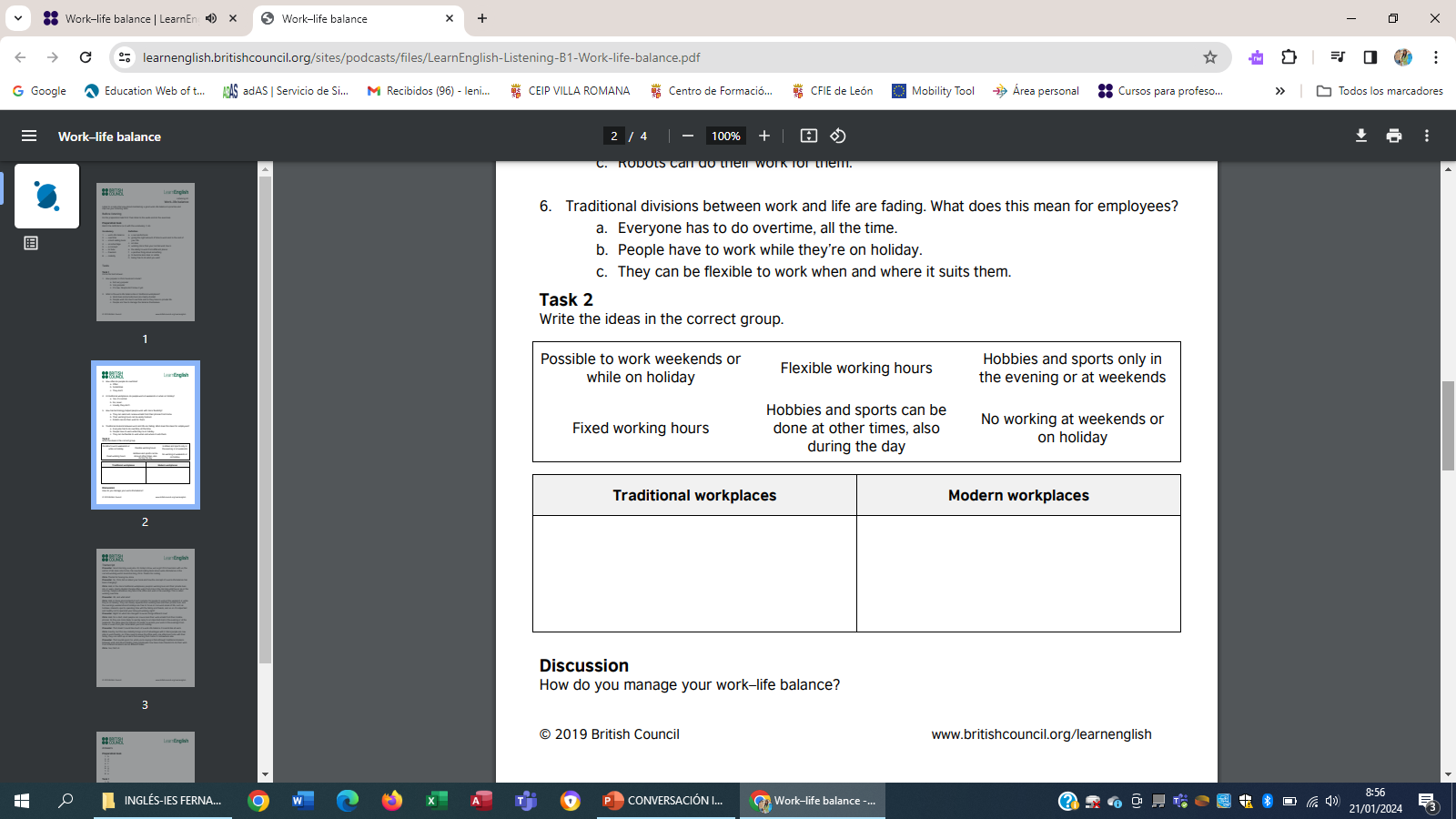 THANK YOU
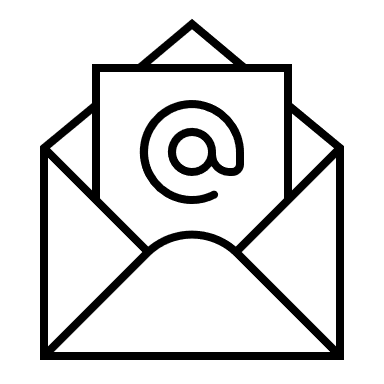 eperezbarrioluengo@educa.jcyl.es